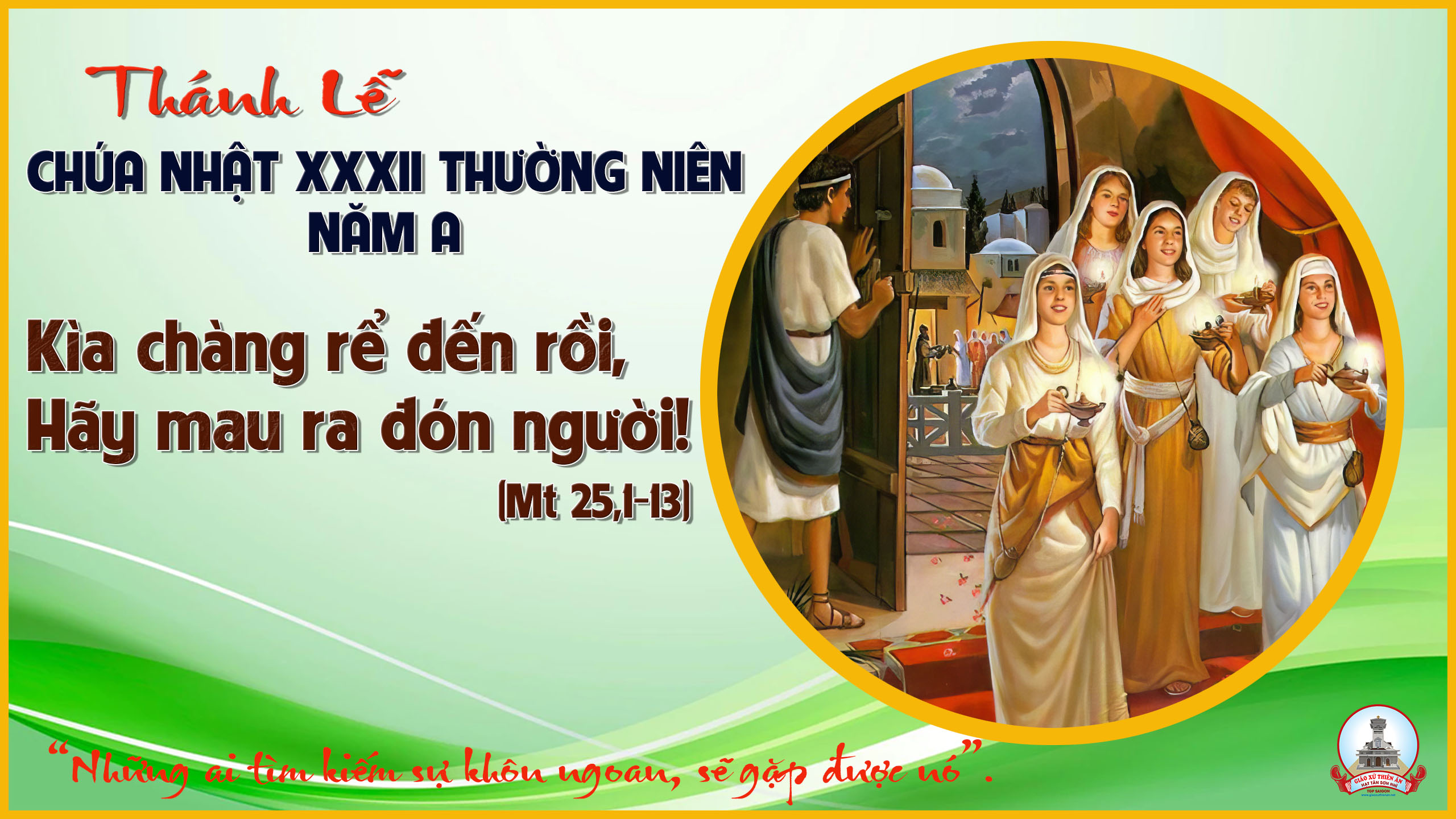 TẬP HÁT CỘNG ĐOÀN
Đk: Lạy Chúa, Thiên Chúa con tôn thờ, linh hồn con luôn khao khát Ngài.
Tk1: Thân lạy Chúa, Đấng con tôn thờ, này con nao nao trông tìm Chúa, linh hồn con khát khao, thân xác con hao mòn, như đất khô cằn hằng trông mong nước nguồn.
Đk: Lạy Chúa, Thiên Chúa con tôn thờ, linh hồn con luôn khao khát Ngài.
Alleluia - Alleluia:
Anh em hãy tỉnh thức và hãy sẵn sàng, vì vào giờ anh em không ngờ Con Người sẽ đến.
Alleluia …
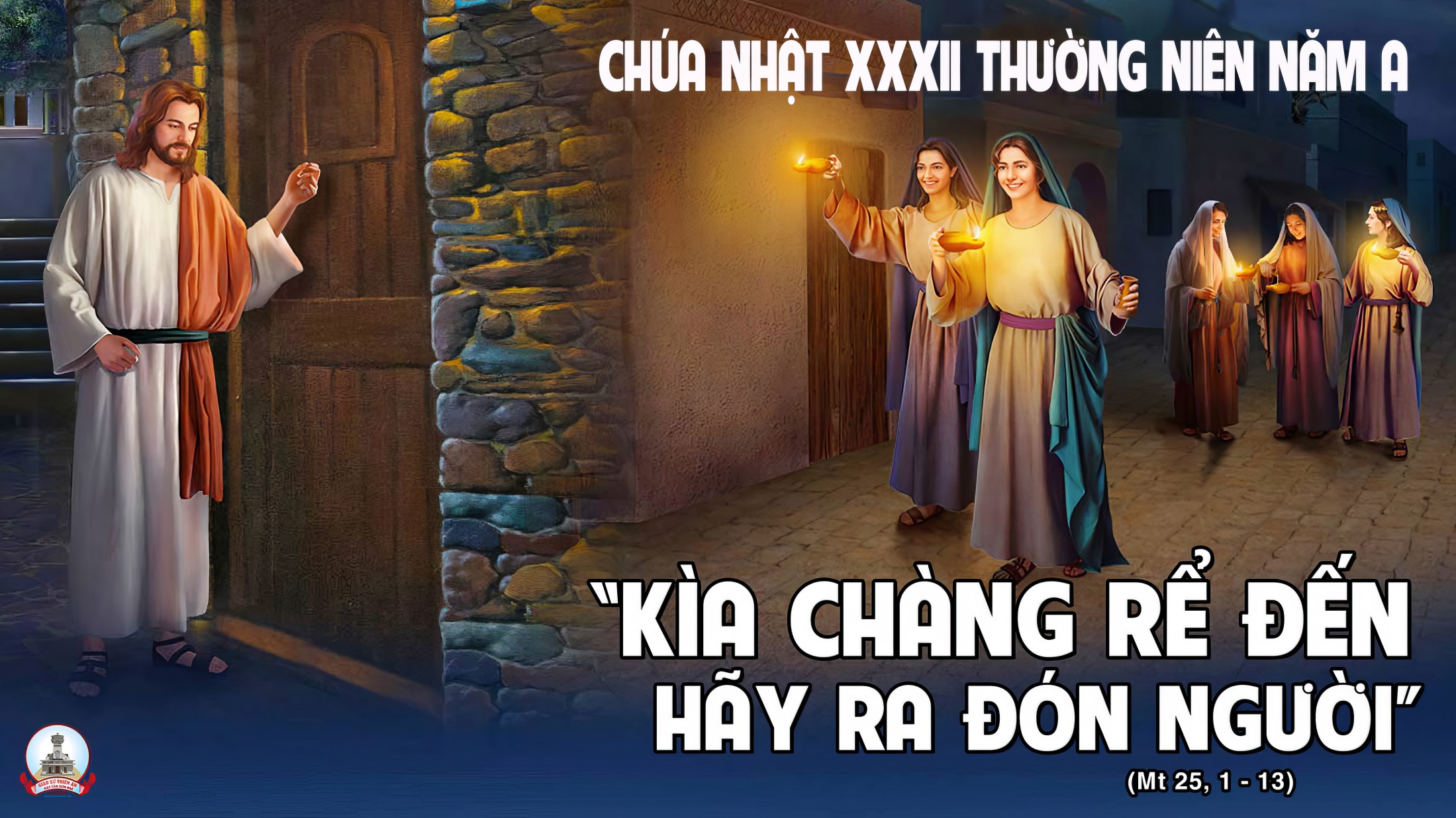 Ca Nhập LễĐi Về Nhà ChaLm. Thái Nguyên
Tk1: Đoàn con bao hân hoan bước về nhà Cha trong tình yêu mến. Nguyện dâng lên muôn câu ca cảm tạ tình Cha thiết tha. Lòng Chúa ôi tình thương chất chứa, lòng con ngập tràn bao say sưa. Tình Chúa dâng tràn bao sức sống. Tình mến con còn mãi khát mong.
Đk: Lạy Chúa qua bao thế hệ tình thương Chúa luôn tràn trề. Ngài là nơi con náu nương sống trong tình Chúa thương muôn đời.
Tk2: Về nhà Cha hôm nay trong tình vui say của đoàn dân thánh. Đời tin yêu dâng cao dâng tuôn trào tình thân mến trao. Nguyện Chúa chính nguồn ơn cứu thoát, mở lối soi đường đời nhân gian, cùng bước đi về đền thánh Chúa, hiệp nhất trong tình yêu mến nhau.
Đk: Lạy Chúa qua bao thế hệ tình thương Chúa luôn tràn trề. Ngài là nơi con náu nương sống trong tình Chúa thương muôn đời.
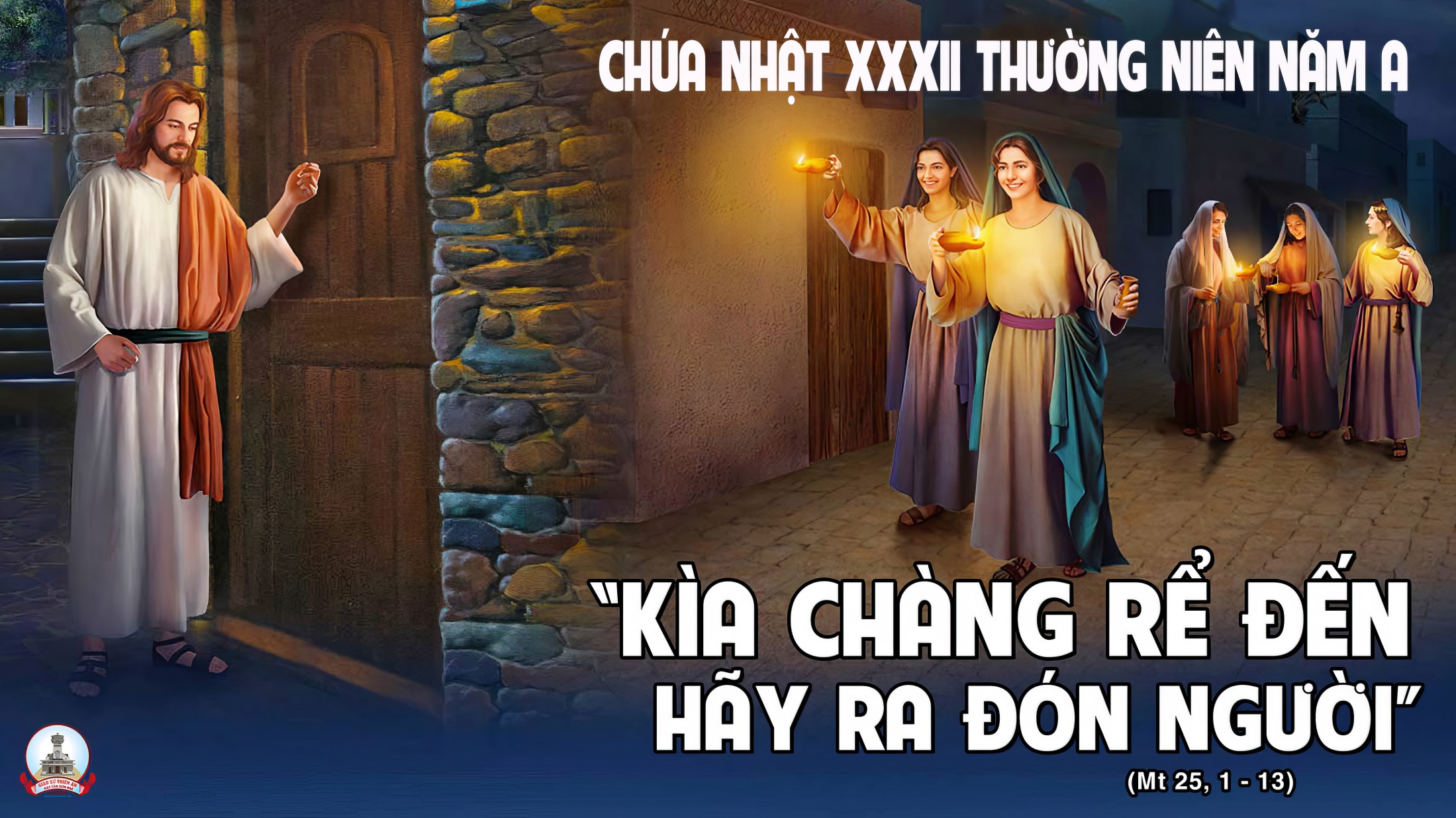 KINH VINH DANH
Chủ tế: Vinh danh Thiên Chúa trên các tầng trời.A+B: Và bình an dưới thế cho người thiện tâm.
A: Chúng con ca ngợi Chúa.
B: Chúng con chúc tụng Chúa. A: Chúng con thờ lạy Chúa. 
B: Chúng con tôn vinh Chúa.
A: Chúng con cảm tạ Chúa vì vinh quang cao cả Chúa.
B: Lạy Chúa là Thiên Chúa, là Vua trên trời, là Chúa Cha toàn năng.
A: Lạy con một Thiên Chúa,            Chúa Giêsu Kitô.
B: Lạy Chúa là Thiên Chúa, là Chiên Thiên Chúa là Con Đức Chúa Cha.
A: Chúa xóa tội trần gian, xin thương xót chúng con.
B: Chúa xóa tội trần gian, xin nhậm lời chúng con cầu khẩn.
A: Chúa ngự bên hữu Đức Chúa Cha, xin thương xót chúng con.
B: Vì lạy Chúa Giêsu Kitô, chỉ có Chúa là Đấng Thánh.
Chỉ có Chúa là Chúa, chỉ có Chúa là đấng tối cao.
A+B: Cùng Đức Chúa Thánh Thần trong vinh quang Đức Chúa Cha. 
Amen.
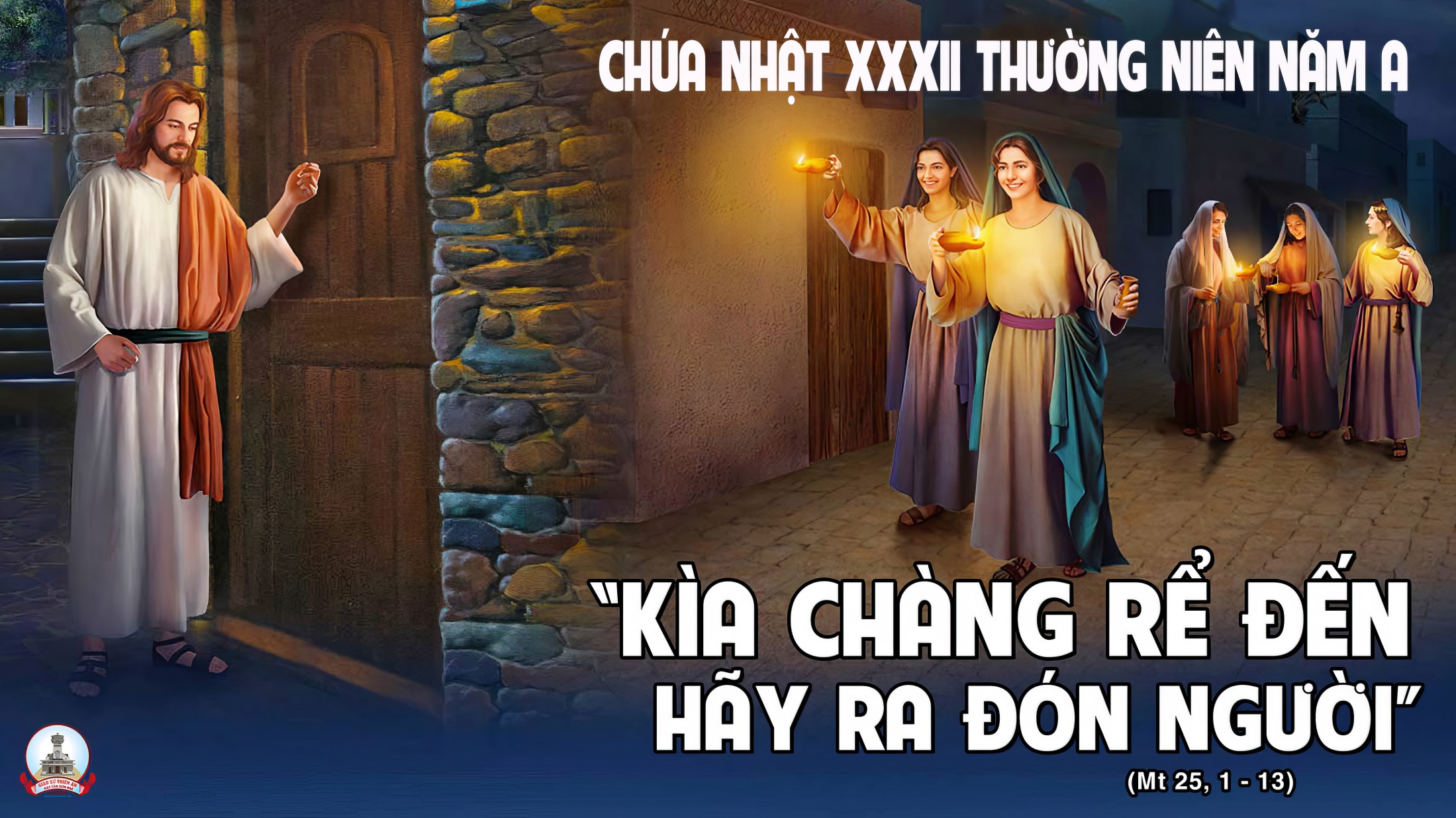 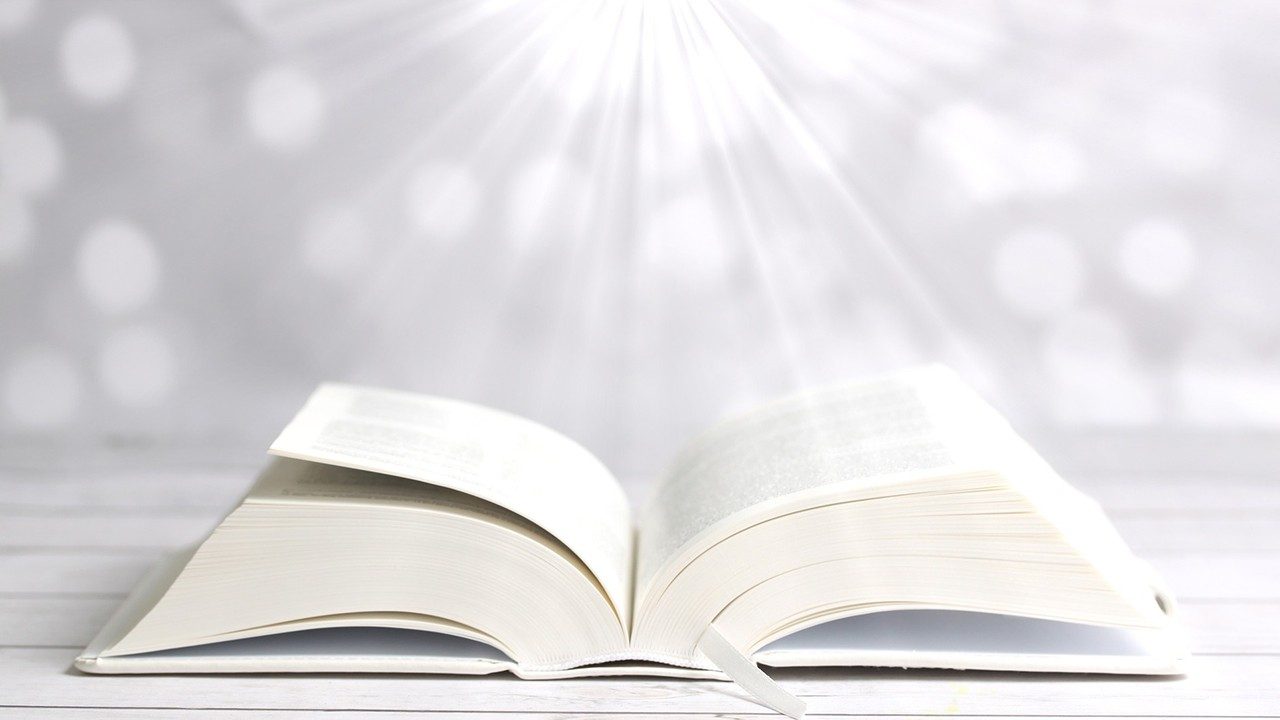 Bài đọc 1.
Bài trích sách Khôn ngoan.Ai tìm kiếm Đức Khôn Ngoan, thì Đức Khôn Ngoan cho gặp.
Thánh Vịnh 62Chúa Nhật XXXII Thường NiênNăm ALm. Kim Long04 Câu
Đk: Lạy Chúa, Thiên Chúa con tôn thờ, linh hồn con luôn khao khát Ngài.
Tk1: Thân lạy Chúa, Đấng con tôn thờ, này con nao nao trông tìm Chúa, linh hồn con khát khao, thân xác con hao mòn, như đất khô cằn hằng trông mong nước nguồn.
Đk: Lạy Chúa, Thiên Chúa con tôn thờ, linh hồn con luôn khao khát Ngài.
Tk2: Mong được tới ngắm tôn nhan Ngài, nhìn xem vinh quang uy lực Chúa. Ân tình của Chúa luôn cao quý hơn sinh mạng, con muốn vang lời mà ca khen suốt đời.
Đk: Lạy Chúa, Thiên Chúa con tôn thờ, linh hồn con luôn khao khát Ngài.
Tk3: Con nguyện ước chúc khen trọn đời, và xin giơ tay kêu cầu Chúa. Nay hồn con sướng vui như mới tham dự tiệc, câu hát trên miệng mừng vui hoan chúc Ngài.
Đk: Lạy Chúa, Thiên Chúa con tôn thờ, linh hồn con luôn khao khát Ngài.
Tk4: Mơ tưởng Chúa mỗi khi lên giường, và qua năm canh con thầm nhắc. Bởi Ngài đã đoái thương luôn cứu nguy hộ phù, nương bóng tay Ngài, miệng con vui hát mừng.
Đk: Lạy Chúa, Thiên Chúa con tôn thờ, linh hồn con luôn khao khát Ngài.
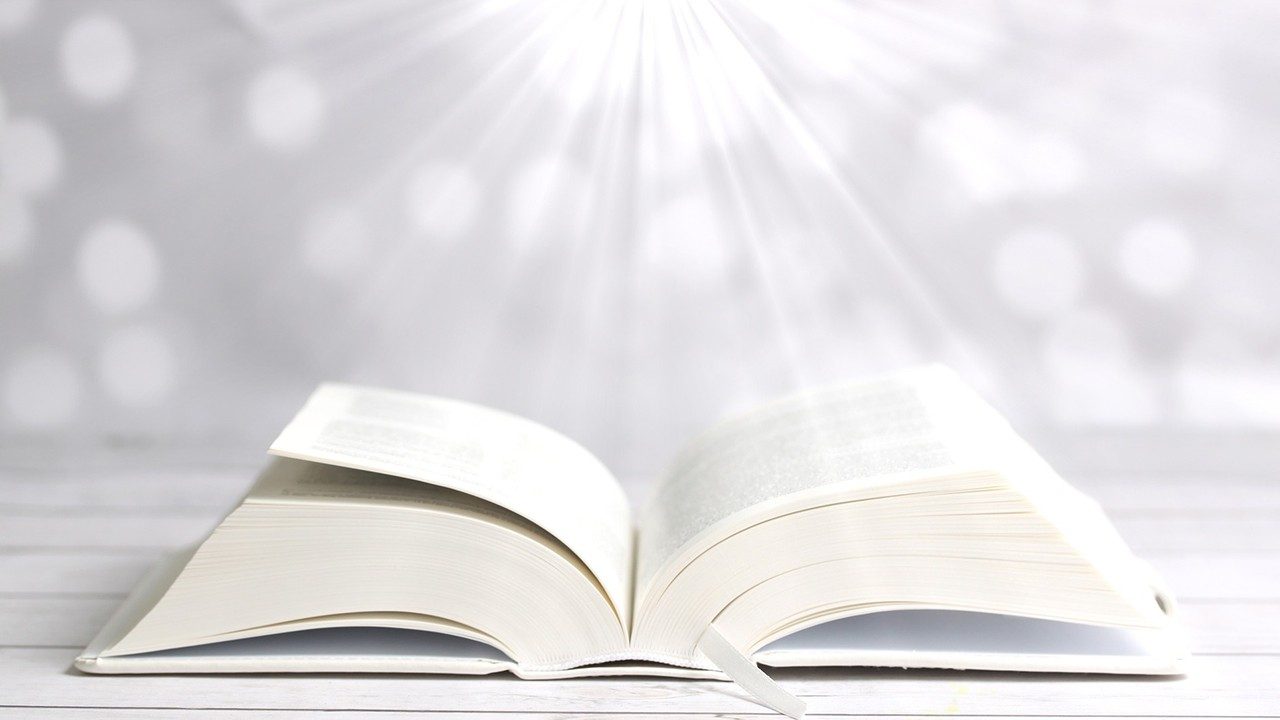 Bài đọc 2.
Bài trích thư thứ nhất của thánh Phaolo tông đồ Gửi tín hữu Thê-sa-lô-ni ca.
Những người đã an giấc trong Đức Giê-su, sẽ được Thiên Chúa đưa về cùng Đức Giê-su.
Alleluia - Alleluia:
Anh em hãy tỉnh thức và hãy sẵn sàng, vì vào giờ anh em không ngờ Con Người sẽ đến.
Alleluia …
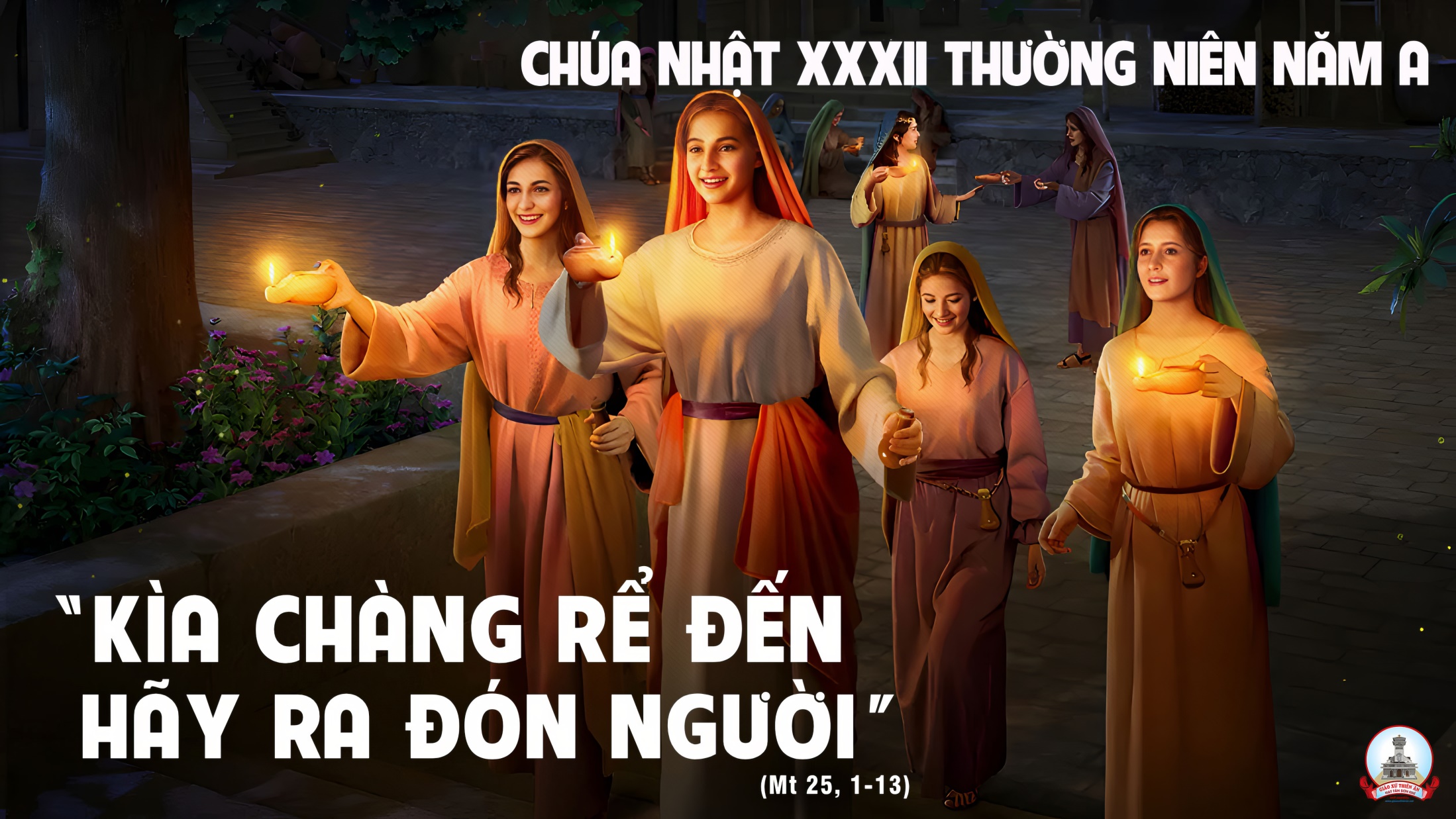 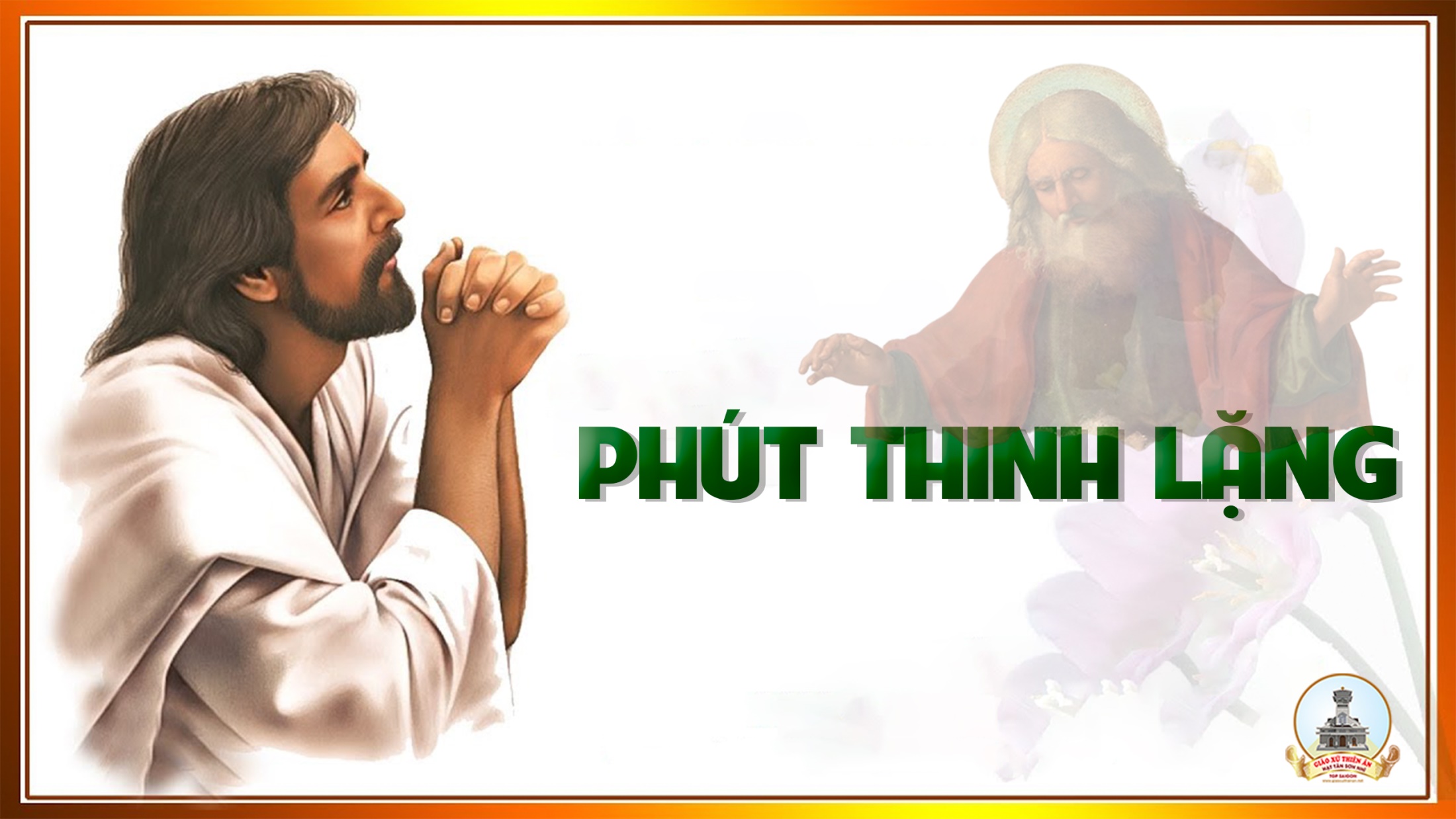 KINH TIN KÍNH
Tôi tin kính một Thiên Chúa là Cha toàn năng, Đấng tạo thành trời đất, muôn vật hữu hình và vô hình.
Tôi tin kính một Chúa Giêsu Kitô, Con Một Thiên Chúa, Sinh bởi Đức Chúa Cha từ trước muôn đời.
Người là Thiên Chúa bởi Thiên Chúa, Ánh Sáng bởi Ánh Sáng, Thiên Chúa thật bởi Thiên Chúa thật,
được sinh ra mà không phải được tạo thành, đồng bản thể với Đức Chúa Cha: nhờ Người mà muôn vật được tạo thành.
Vì loài người chúng ta và để cứu độ chúng ta, Người đã từ trời xuống thế.
Bởi phép Đức Chúa Thánh Thần, Người đã nhập thể trong lòng Trinh Nữ Maria, và đã làm người.
Người chịu đóng đinh vào thập giá vì chúng ta, thời quan Phongxiô Philatô; Người chịu khổ hình và mai táng, ngày thứ ba Người sống lại như lời Thánh Kinh.
Người lên trời, ngự bên hữu Đức Chúa Cha, và Người sẽ lại đến trong vinh quang để phán xét kẻ sống và kẻ chết, Nước Người sẽ không bao giờ cùng.
Tôi tin kính Đức Chúa Thánh Thần là Thiên Chúa và là Đấng ban sự sống, Người bởi Đức Chúa Cha và Đức Chúa Con mà ra,
Người được phụng thờ và tôn vinh cùng với Đức Chúa Cha và Đức Chúa Con: Người đã dùng các tiên tri mà phán dạy.
Tôi tin Hội Thánh duy nhất thánh thiện công giáo và tông truyền.
Tôi tuyên xưng có một Phép Rửa để tha tội. Tôi trông đợi kẻ chết sống lại và sự sống đời sau. Amen.
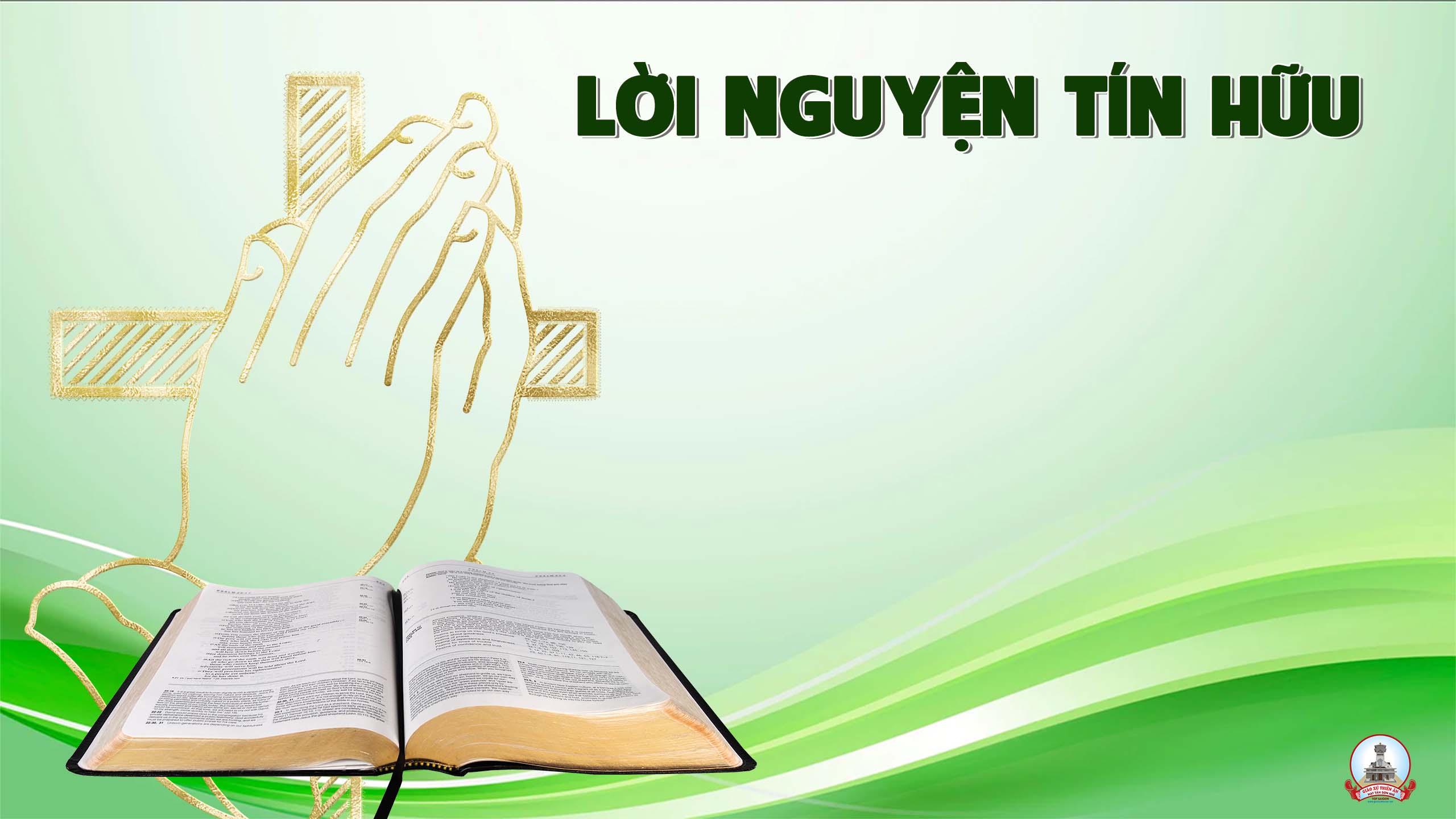 Chúa có thể đến vào lúc chúng ta hoàn toàn bất ngờ. Do đó tỉnh thức là việc mỗi kitô hữu cần phải làm thường xuyên cả cuộc đời mình. Tin tưởng vào ơn Chúa trợ giúp, chúng ta cùng dâng lời cầu xin.
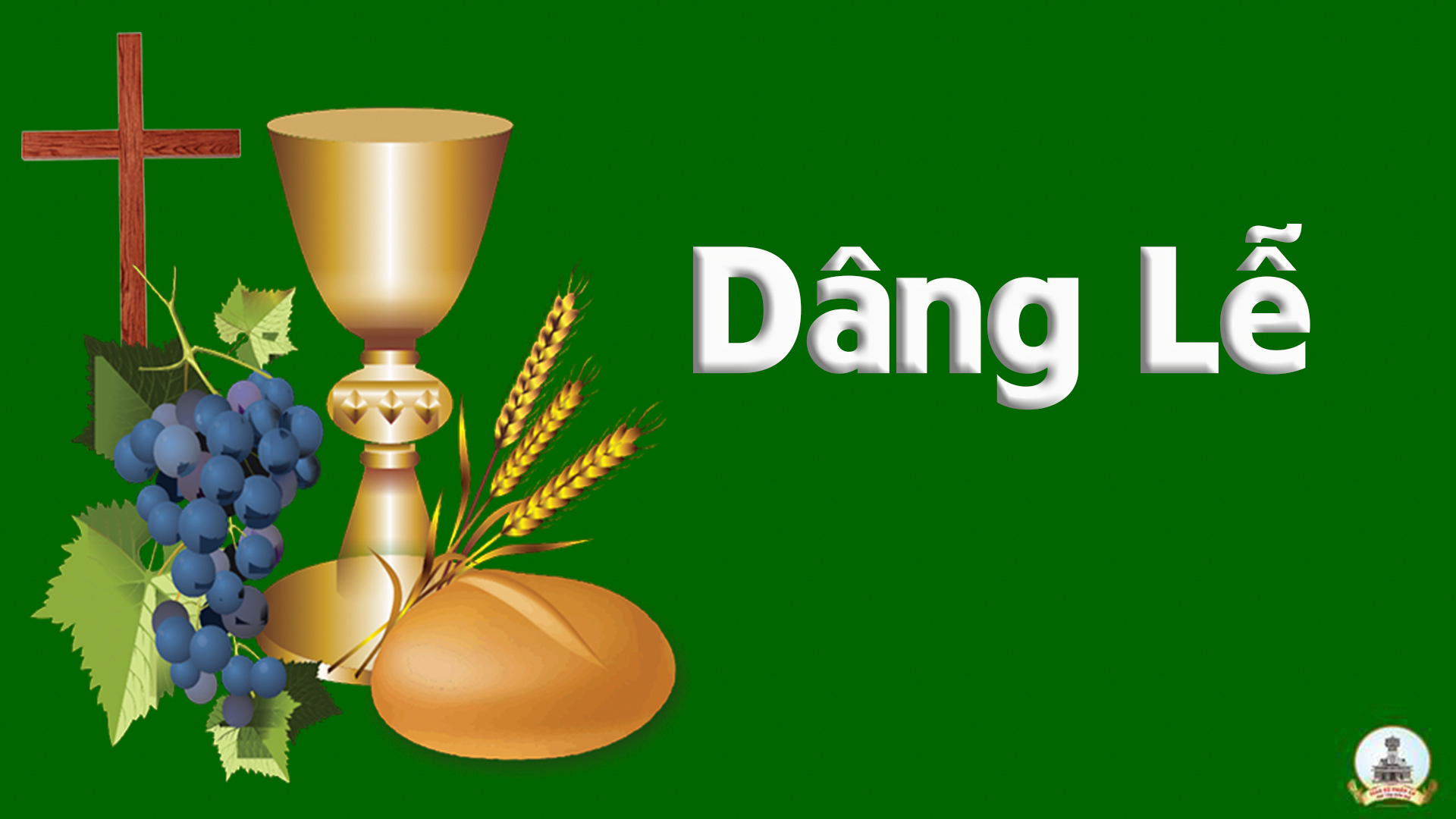 Dâng 2
Lm. Nguyễn Duy
Tk1: Con xin tiến dâng rượu bánh nơi nương đồng. Do bông lúa thơm và nho chín sạch trong. Đôi tay tháng ngày gắng công vun trồng. Của lễ tỏa hương quyện áng mây hồng.
Đk: Con xin dâng Ngài này hiến lễ tinh tuyền. Cùng tiếng ngợi ca một tình khúc dịu êm. Xin Cha thương nhận trọn niềm con yêu mến. Đến muôn đời nguyện thề không dám quên.
Tk2: Con xin tiến dâng trọn xác thân linh hồn. Con xin tiến dâng hợp với bánh rượu ngon. Xin thương chúc lành lễ dâng chân thành. Rượu Bánh trở nên nguồn sống nhân trần.
Đk: Con xin dâng Ngài này hiến lễ tinh tuyền. Cùng tiếng ngợi ca một tình khúc dịu êm. Xin Cha thương nhận trọn niềm con yêu mến. Đến muôn đời nguyện thề không dám quên.
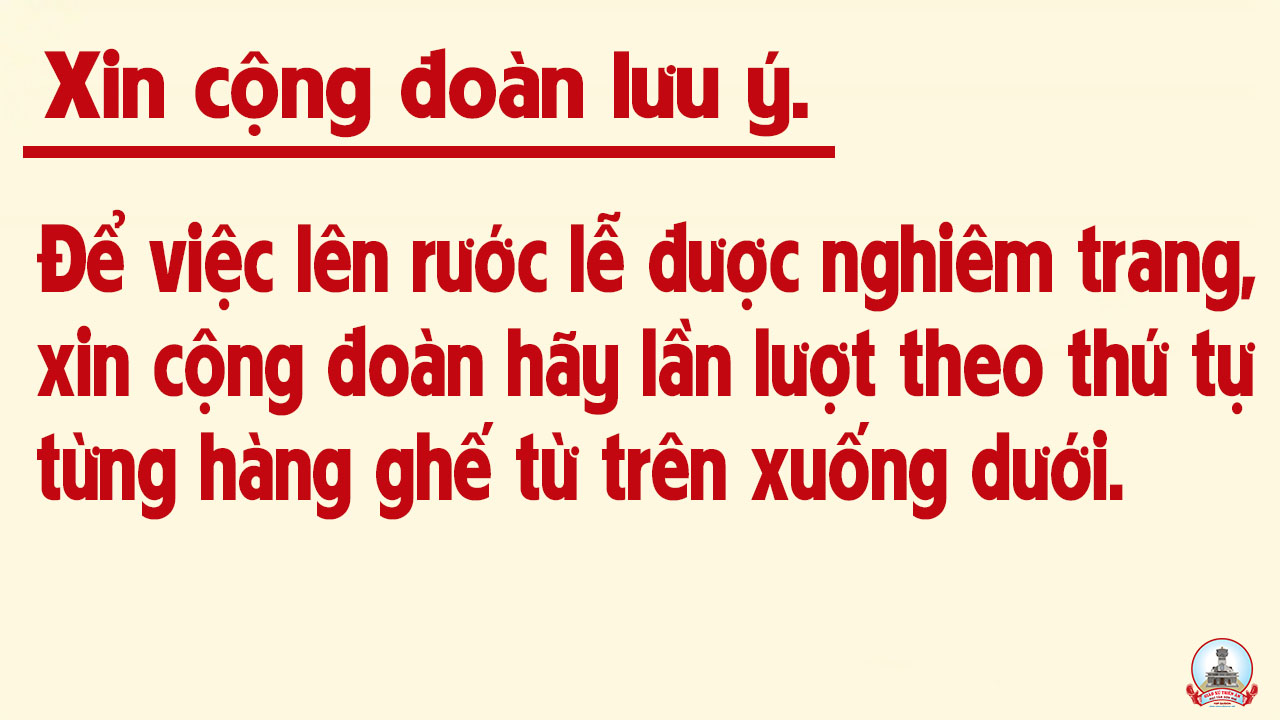 Ca Nguyện Hiệp LễMười Cô Trinh NữLm. Nguyễn Hùng Cường – Viễn Xứ
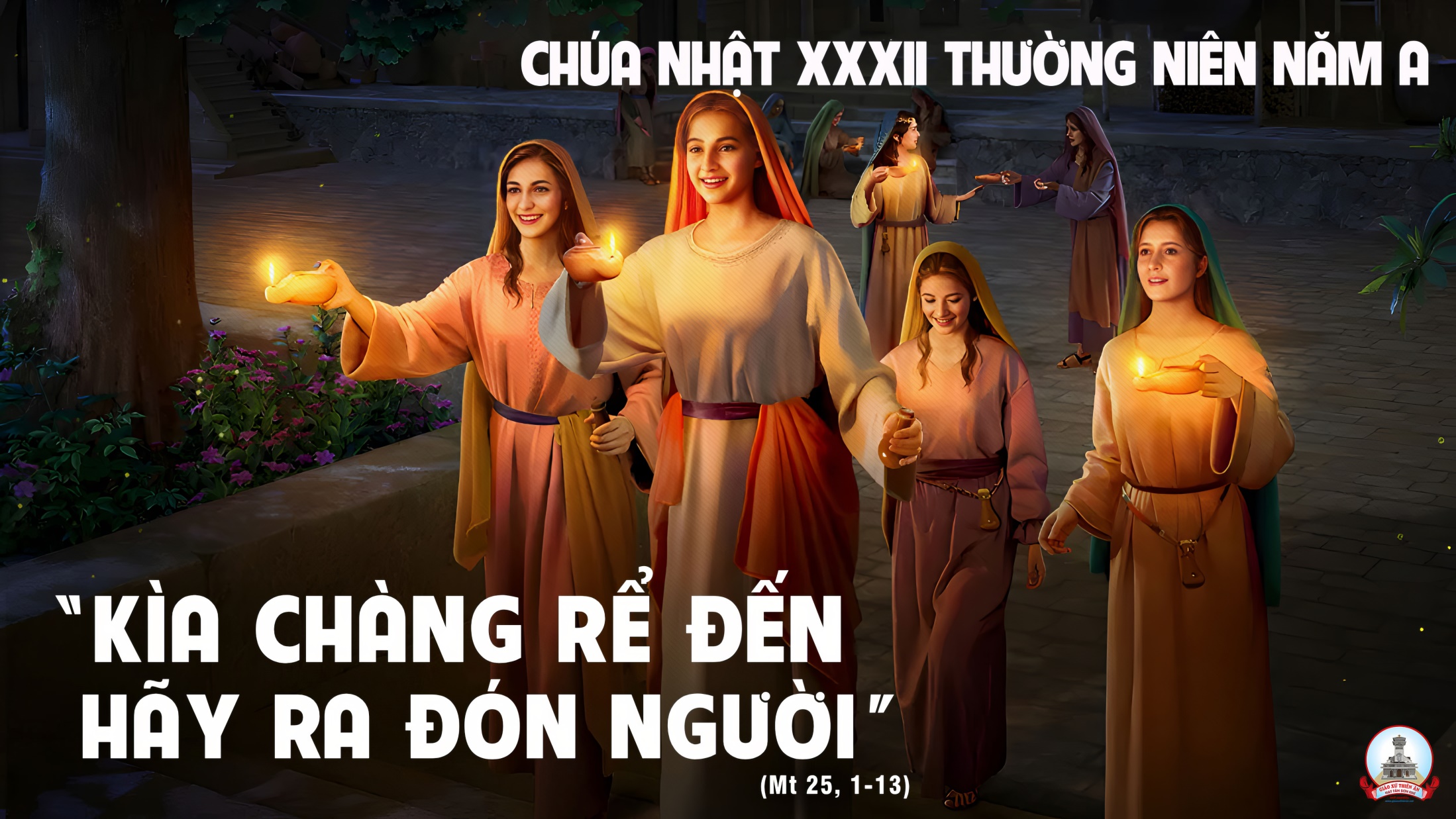 Tk1: Mười cô trinh nữ chàng rể tới bao vui mừng, kia năm cô khôn ngoan mang dầu theo với năm cây đèn. Còn năm cô dại khờ dầu chẳng mang chỉ có đèn thôi. Khi tân lang tới chậm cả mười cô đều đang thiếp giấc.
***: Nửa đêm vang tiếng: “Chàng rể đến mau đón vào, khi năm cô khôn ngoan thắp đèn lên đón rước tưng bừng. Còn năm cô dại khờ chạy tìm mua ở khắp mọi nơi. Đến lúc đã có dầu cửa phòng nay đã đóng thương thay.
Đk: Cùng tỉnh thức săn sàng đón Chúa từng phút giây. Vì chẳng biết Chúa ta khi nào viếng thăm. Cùng tỉnh thức săn sàng đón Chúa từng phút giây. Nguyện cầu luôn sống trong tâm tình sẵn sàng.
Tk2: Người ơi hãy nhớ hằng tỉnh thức luôn khấn nguyện. Mai đây ta ra sao ôi đường đi biết đâu mà ngờ. Này khi ta không ngờ còn mải mê vui thú phù hoa. Chúa sẽ đến không ngờ vào ngày khi hồn đang say đắm.
***: Này đôi tay hãy cầm đèn cháy luôn sẵn sàng, khi loa kêu vang lên ta cùng ra đón tân lang vào. Lòng hân hoan vui mừng miệng ca vang khúc hát tình yêu. Tiến bước với mọi người vào dự tiệc vui với Tân Lang.
Đk: Cùng tỉnh thức săn sàng đón Chúa từng phút giây. Vì chẳng biết Chúa ta khi nào viếng thăm. Cùng tỉnh thức săn sàng đón Chúa từng phút giây. Nguyện cầu luôn sống trong tâm tình sẵn sàng.
Tk3: Trần gian u tối đường đi tới ai tỏ tường, đêm đen ôi âm u bao người đang đắm say tình đời. Đời mây bay giăng mù tìm đâu ra nơi chốn thảnh thơi. Bao nhiêu năm phiêu dạt phận bèo trôi cùng cơn sóng lũ.
***: Người ơi mau hãy cùng tỉnh thức cơn mê dài, hân hoan ta vui ca mau cùng nhau bước chung một đường. Đường tin yêu hy vọng ngời lên như ánh nắng bình minh. Chúa sẽ đoái thương tình cho vào dự tiệc cưới thiên cung.
Đk: Cùng tỉnh thức săn sàng đón Chúa từng phút giây. Vì chẳng biết Chúa ta khi nào viếng thăm. Cùng tỉnh thức săn sàng đón Chúa từng phút giây. Nguyện cầu luôn sống trong tâm tình sẵn sàng.
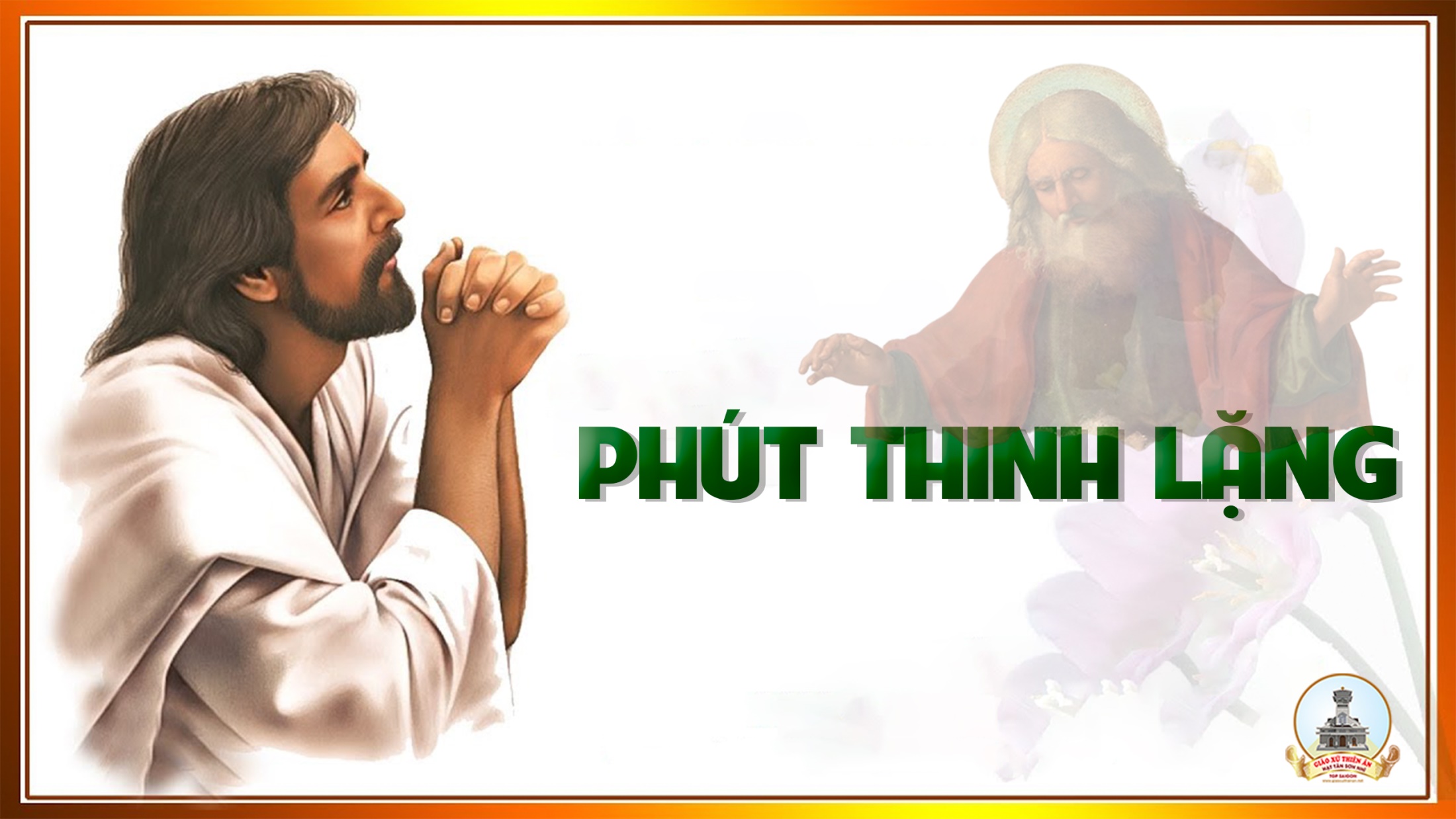 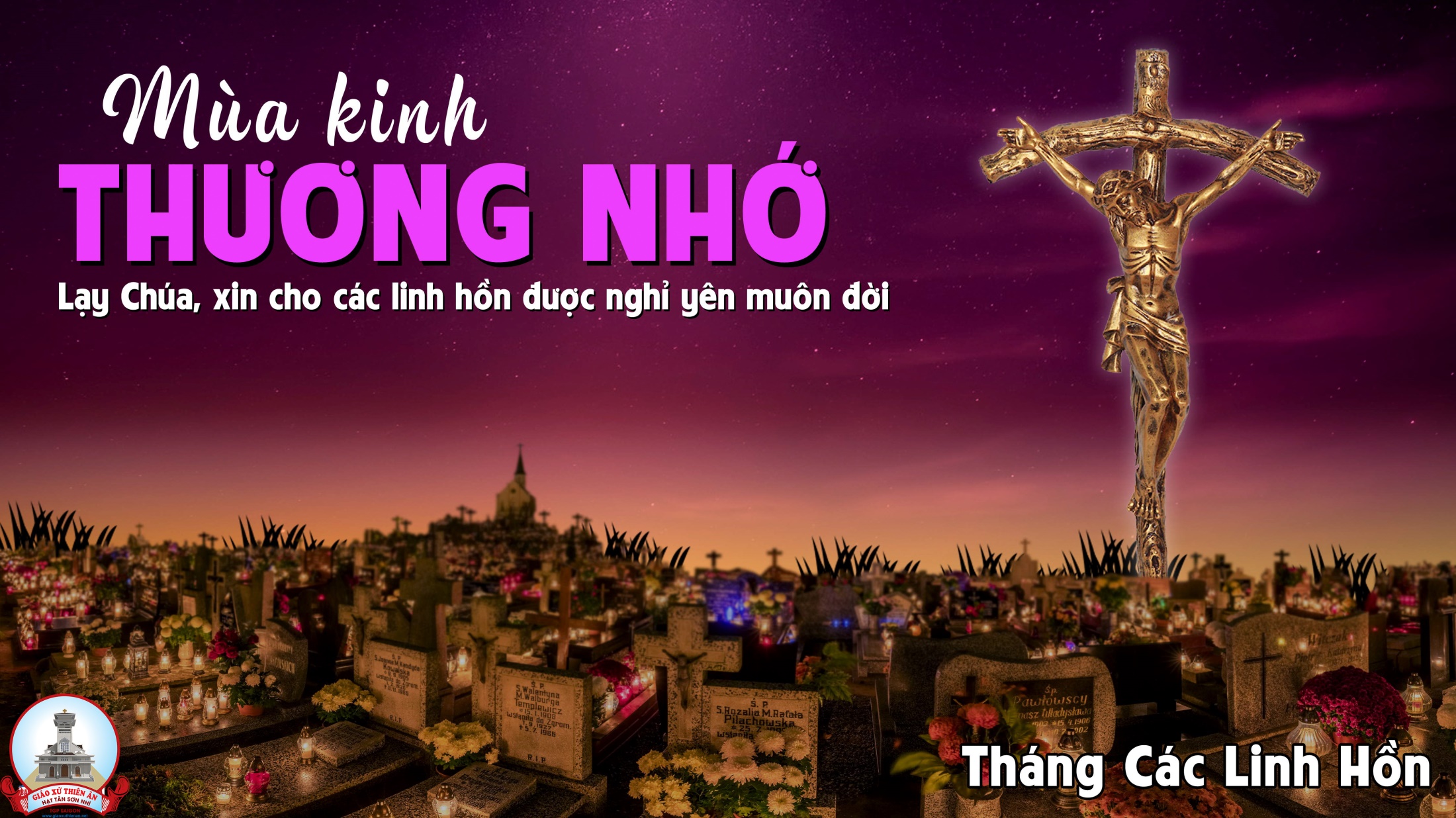 Ca Kết LễTừ Chốn Luyện HìnhLm. Kim Long
Tk1: Từ chốn luyện hình u tối vọng tiếng bao linh hồn khóc than. Niềm thành tín dâng Mẹ nhân ái, nguyện Mẹ thương nghe đoàn con cái thiết tha van nài.
Đk: Từ vực sâu tiếng khóc than còn vọng ngân với tháng năm u hoài đớn đau. Mẹ, Mẹ ơi, hãy đoái thương, lòng từ bi hãy chiếu soi hết mọi linh hồn.
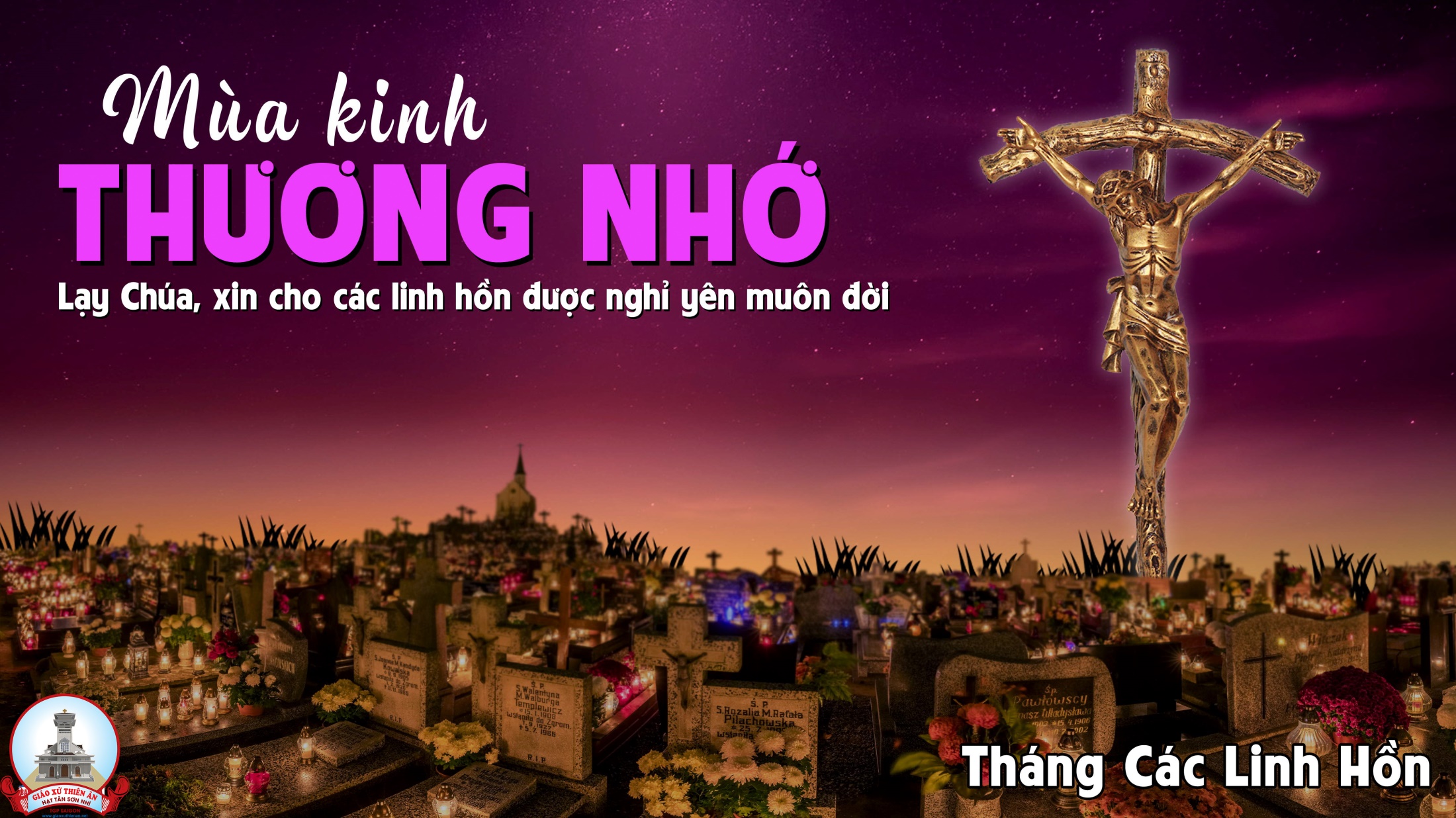